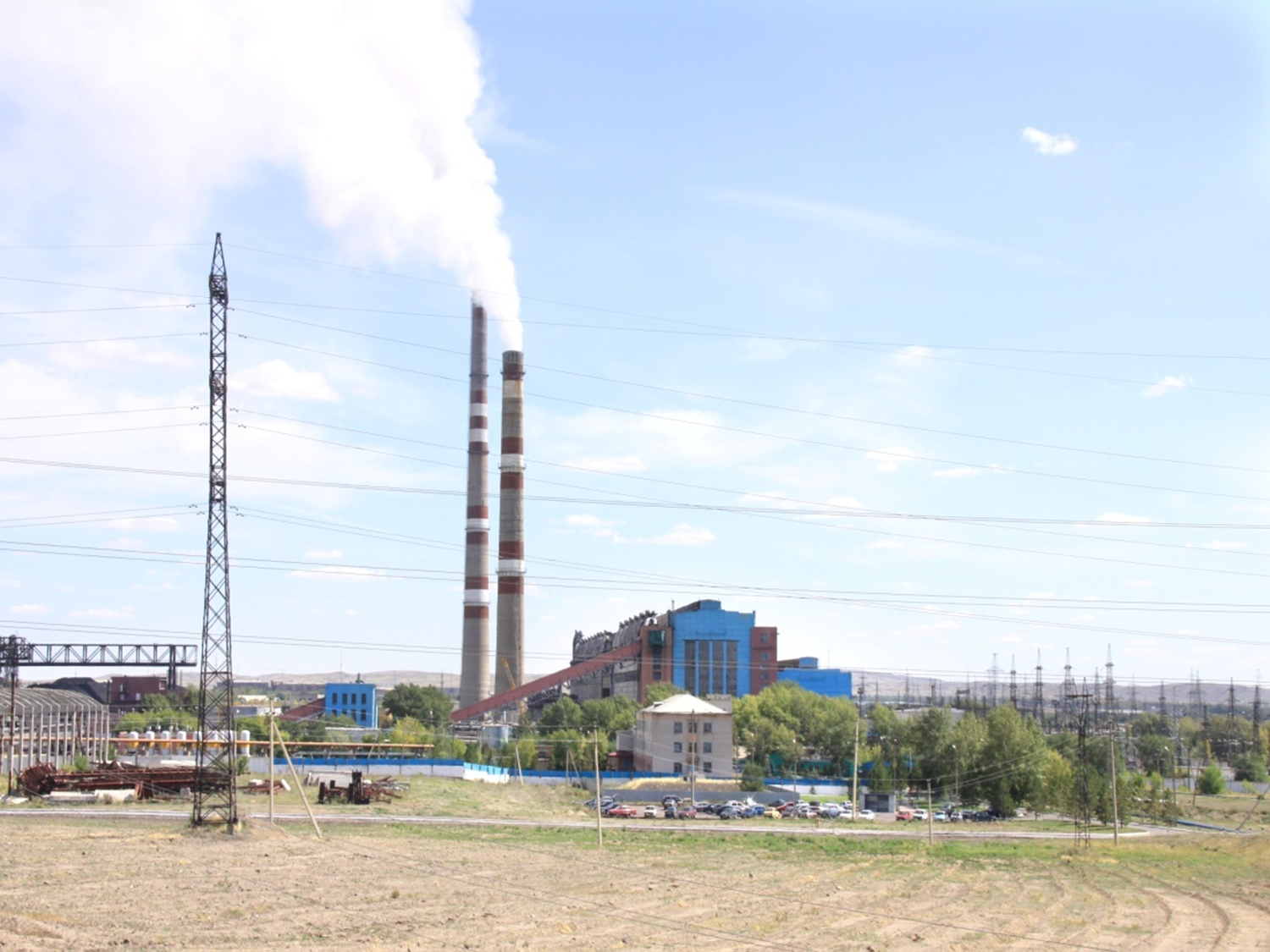 ЦТВЭС ТОО «Главная распределительная энергостанция Топар»
Общая информация о ЦТВЭС ТОО ГРЭС п. Топар
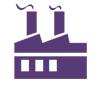 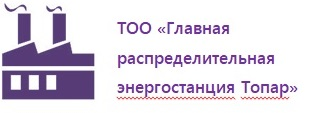 Общая информация о ГРЭС п. Топар
Цех тепловодоэнергоснабжения (ЦТВЭС) входит в состав ТОО «Главная распределительная энергостанция Топар». 
       Основной деятельностью ЦТВЭС в 2023 году являлось обеспечение качественного тепловодоэнергоснабжения поселка Топар. 
       Обеспечения надежного и бесперебойного отвода канализационных вод, своевременный вывоз твердых бытовых отходов (мусора) из жилищного комплекса поселка Топар.
ЦТВЭС в 2023 году осуществлял следующие виды регулируемой деятельности:
 
Услуги по передаче, распределению и снабжению тепловой энергией; 
Услуги по отводу и (или) очистке сточных вод;

Виды регулируемой деятельности, по которым ЦТВЭС ГРЭС Топар является субъектом малой мощности:

Услуги по передаче и распределению электрической энергии;
Услуги по подаче воды по распределительным сетям.

(По услугам передачи и распределения электрической энергии и подаче воды по распределительным сетям ЦТВЭС ТОО ГРЭС является субъектом малой мощности. В соответствии с действующим законодательством требования, касающиеся отчетности субъекта, на данные виды услуг не распространяются)
2
Состав оборудования ГРЭС
Общая информация о ЦТВЭС ТОО ГРЭС п. Топар
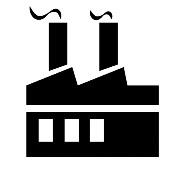 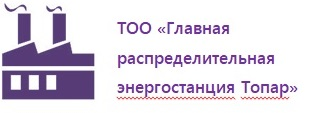 Действующий тариф на услуги по передаче, распределению и снабжению тепловой энергией для ЦТВЭС ТОО «Главная распределительная энергостанция Топар»  был утвержден Приказом Департамента Комитета по регулированию естественных монополий и защите конкуренции Министерства национальной экономики РК по Карагандинской области 211-ОД от 15.11.22г в размере – 
 1 385,58 тенге/Гкал без НДС. 

Фактическая себестоимость услуги по передаче, распределению и снабжению тепловой энергией за 2023 год сложилась в размере – 
   3 339,21 тенге/Гкал.
3
Информация об объемах оказанных услуг по передаче, 
распределению и снабжению тепловой энергией ЦТВЭС 
ТОО ГРЭС п.Топар
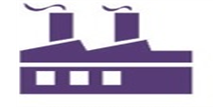 4
Отчет по исполнению  тарифной сметы на услуги 
по передаче, распределению и снабжению тепловой энергией
ЦТВЭС ТОО ГРЭС п. Топар за 2023 год
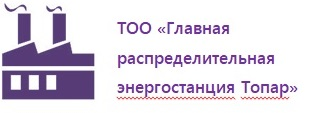 5
Отчет по исполнению  тарифной сметы на услуги 
по передаче, распределению и снабжению тепловой энергией
ЦТВЭС ТОО ГРЭС п. Топар за 2023 год
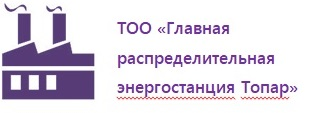 6
Информация об исполнении утвержденной инвестиционной 
программы, о соблюдении показателей качества и надежности 
регулируемых услуг и достижении показателей эффективности 
деятельности по передаче и снабжению тепловой энергией за 2023 год
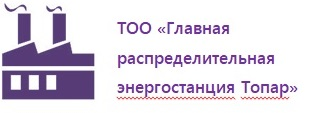 Инвестиционная программа ТОО «Главная распределительная энергостанция Топар на 2023г. на услуги по передаче и снабжению тепловой энергией утверждена совместным Приказом ДКРЕМ РК по Карагандинской области и Управления энергетики и жилищно-коммунального хозяйства Карагандинской области №208-ОД от 15.11.2022г.
Целью реализации капитального ремонта участка теплосети является бесперебойная работа теплосетей, снижение расходов на устранение утечек тепла.
7
Состав оборудования ГРЭС
Информация по участку отвода и очистки сточных вод 
ЦТВЭС ТОО ГРЭС п.Топар
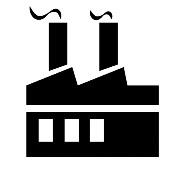 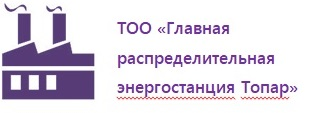 На балансе ЦТВЭС ТОО «Главная распределительная энергостанция
Топар» до 01.03.2024г числились канализационные сети протяженностью 12650м.
Год ввода – 1960
Канализационные сети
Dу425-450м Dу157-1720м
Dу219-6540м Dу377-920м
Dу325-2230м Dу108-790м
Итого: 12650 м.
Смотровые колодцы – 744 шт.
Три насосные установки с производительностью в среднем 3840м3 в сутки.

    Тариф, действовавший в 2023 году на услуги по отводу и (или) очистке сточных вод для ЦТВЭС ТОО «Главная распределительная энергостанция Топар»  был утвержден Приказом Департамента Комитета по регулированию естественных монополий и защите конкуренции Министерства национальной экономики РК по Карагандинской области № 214-ОД от 26.10.2021г в размере – 61,31 тенге/м3 без НДС. 

Фактическая себестоимость услуги по отводу и (или) очистке сточных вод за 2023 год сложилась в размере –   313,67   тенге/Гкал.
8
Информация об объемах оказанных услуг по отводу и 
очистке сточных вод ЦТВЭС ТОО ГРЭС п.Топар
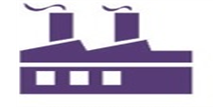 9
Отчет по исполнению  тарифной сметы на услуги 
по отводу и очистке сточных вод ЦТВЭС ТОО ГРЭС 
п. Топар за 2023 год
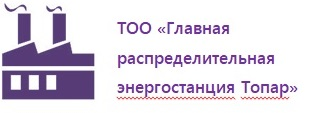 10
Отчет по исполнению  тарифной сметы на услуги 
по отводу и (или) очистке сточных вод ЦТВЭС ТОО ГРЭС 
п. Топар за 2023 год
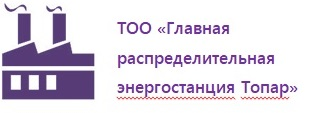 11
Информация об исполнении утвержденной инвестиционной 
программы, о соблюдении показателей качества и надежности 
регулируемых услуг и достижении показателей эффективности 
деятельности по отводу и очистке  сточных вод  ЦТВЭС ТОО ГРЭС п. Топар за 2023 г.
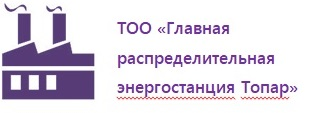 В рамках тарифа на услуги по отводу и (или) очистке сточных вод для ЦТВЭС ТОО «Главная распределительная энергостанция Топар» на 2023 год инвестиционная программа не утверждалась
12
Информация о работе с потребителям ЦТВЭС 
ТОО « Главная распределительная энергостанция Топар»
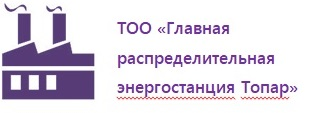 На 31.12.2023 г. за потребителями коммунальных услуг числится дебиторская задолженность:
- потребители коммунальных услуг п.Топар – 84207,55 тыс.тенге.
Цех тепловодоэнергоснабжения ТОО «Главная распределительная энергостанция Топар» ведет постоянную работу по погашению дебиторской  задолженности, составляются соглашения и графики погашения. Также, в рамках договорных отношений направляются уведомления о проведении сезонных включений/отключений подачи тепловой энергии и т.п.
13
Информация об основных финансовых показателях за 2023 год 
и перспективы деятельности ЦТВЭС ТОО ГРЭС Топар
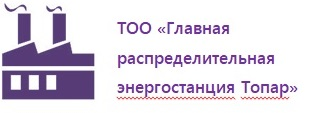 По результатам финансово-хозяйственной деятельности по ЦТВЭС ТОО ГРЭС п.Топар за 2023 год сложился убыток в сумме -397,96 млн.тенге.
На сегодняшний день ведется работа по передаче активов цеха тепловодоэлектроснабжения с очистными сооружениями в коммунальную собственность Акимата Абайского района Карагандинской области по договору дарения. С 01.03.2024г. активы Участка по подаче воды по распределительным сетям и  Участка по эксплуатации сетей очистных сооружений и насосных станций канализации переданы в собственность КГП «ЖигерСУ», с 01.05.2024г. планируется передача активов по Участку по эксплуатации тепловых сетей в собственность ТОО "Абайлық жылу жүйелері"
14
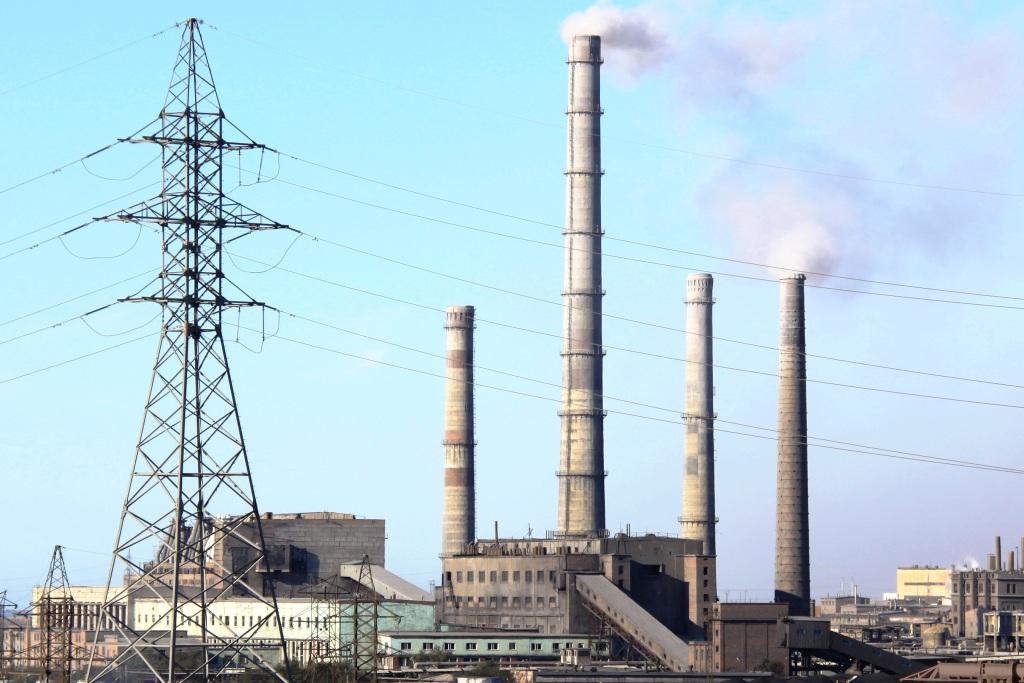 Благодарим 
за внимание!
15